A Value-Empowerment Based Approach to
Goal-Naive Altruism in Agentic Systems
Ben Sturgeon and Leo Hyams
University of Cape Town
What is value empowerment?
Definition: A hybrid metric that combines the agent's influence over its future states (Empowerment) with the inherent value of these states.
Introduction
Our goal:
Develop framework for describing value empowered agents
To develop techniques to train agents for delivering value and empowerment
To compare this approach with multi-reward based training techniques
Related Work: Empowerment
Definition: Empowerment quantifies an agent's potential influence over future environmental states, considering its actions and environment dynamics. 

Motivation: Central to this is the idea that the ability to access diverse future states is a key convergent subgoal.
Results: In diverse settings, from gridworlds to tag games, agents trained with empowerment outpaced other baselines significantly, even surpassing supervised methods.
Related Work: Empowerment-Based Models
Empowerment-based models maximize an agent's control over its environment. Instead of optimizing for externally imposed rewards, these models foster intrinsic motivation, driving agents to states where they have maximal options or influence. This approach naturally promotes exploratory behaviors and adaptability, as the agent seeks a high degree of influence within its environment.
Related Work: Value-Based Models
These models operate by associating a value with different states or actions, representing the anticipated long-term reward. 

The process often involves the iterative use of value functions. 

The value function is updated based on the rewards received and the anticipated future rewards. This enables agents to develop an optimal policies based on choosing ways to reach the most valuable states.
Our Approach: Overview
We built our systems primarily trying to replicate and then build on the experimental framework developed by Franzmeyer et al. (2023). We aimed to compare the behaviour agents trained solely on the empowerment approach with those trained on a value-empowerment paradigm. With this, we developed 3 different implementation of value empowerment, namely:

Weighted Empowerment
Value-Conditioned Empowerment
Entropy-Valued Empowerment
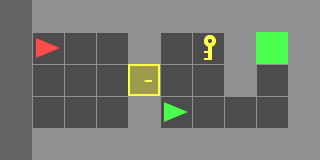 Look at these lil silly guys go!
Our Approach: Weighted Empowerment
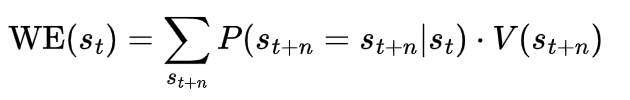 In weighted empowerment, instead of treating all reachable states equally, we weight states with their value. The value can be derived from a learned value function
Our Approach: Value-Conditioned Empowerment
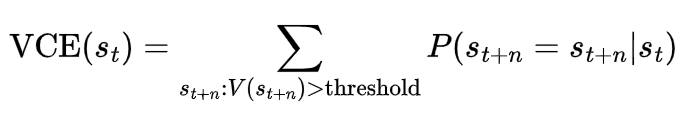 Here we calculate empowerment conditional on reaching states with a value higher than a certain threshold. This would capture the agent's ability to reach states that are specifically valuable.
Our Approach: Entropy-Valued Empowerment
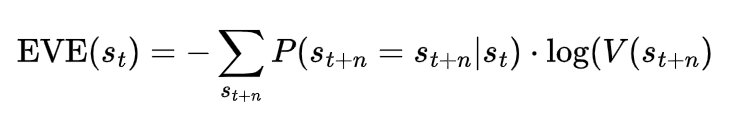 Here, use the entropy of the value distribution over reachable states as a measure of empowerment. Higher entropy would mean that the agent has the ability to reach a diverse range of valuable states.
Methodology
We were not able to complete run our experiments :,( However, our partial solution was built on Multigrid and custom environments and value-empowerment based reward functions. 

We successfully implemented a Door Scenario environment in figure 1 and hypothesize the value-empowerment method may prevent problems with other empowerment methods. For example, not blocking the corridor from the leader agent as seen when the immediate choice method is used for training.
Discussion
The combination of value iteration techniques and empowerment techniques may be equivalent to simply using multi-objective training approaches. Testing whether the signal is significantly different is an open question of this research.

Further, we acknowledge that there may be benefits to adjusting the relationship between the value and empowerment. We propose the addition of a hyperparameter which can be added to adjust this relationship, but we plan to leave this for future efforts.
Limitations
Computational Cost: Entropic choice calculated at each step using Monte-Carlo simulations.
Proposed Solution: Lookup tables for empowerment, updated periodically during training.
Time Horizon Issue: Each value of n would require a new lookup table.
Mathematical Rigor: The relationship between value and empowerment needs further analysis.
Conclusions and Future Work
Project Status: Unfinished but promising.
Code Sharing: To facilitate future research in this area.